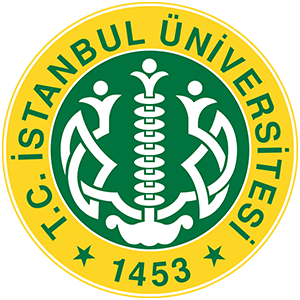 Hayvan Çiftliği Sunumu
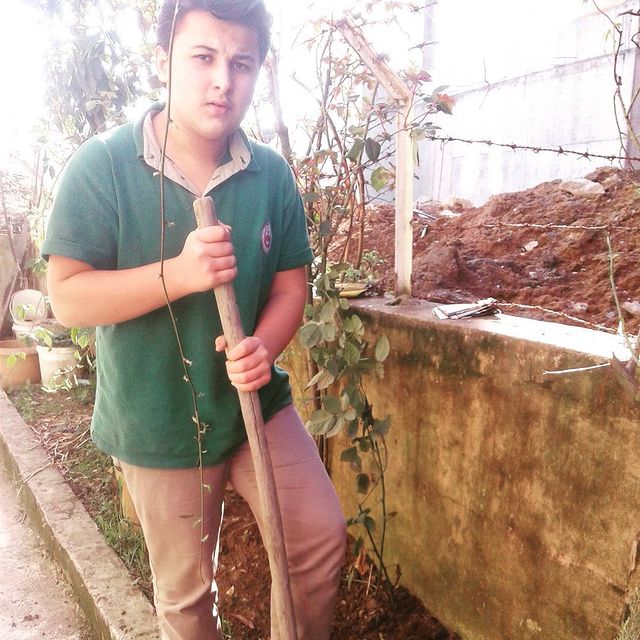 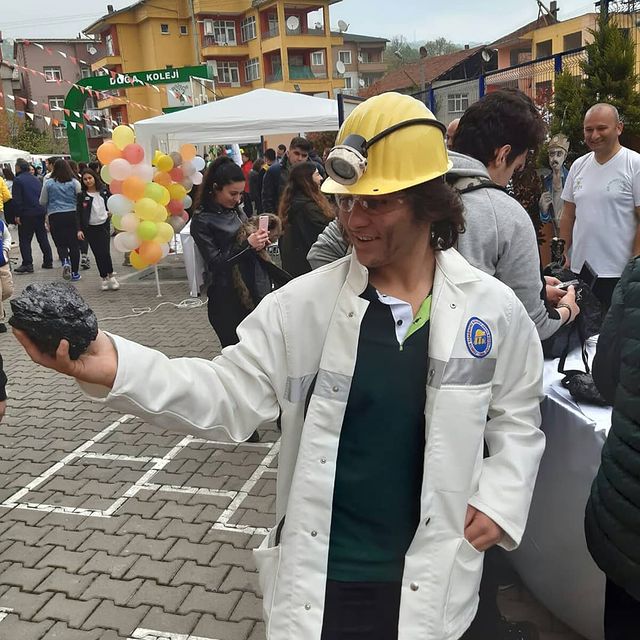 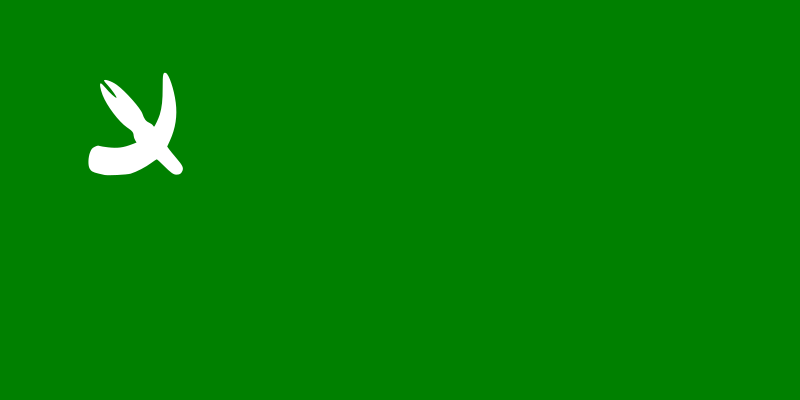 Muhammet Ömer ERDOĞAN                                                                       
TEBİP-Kimya                                                                                                                                                                 0409200003
Birinci bölüm
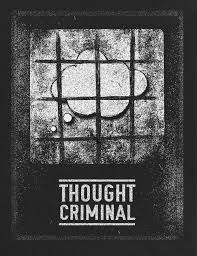 Fikir tohumu ve düşünce suçu
Koca reisin bereketli toprakların herkese Yeteceğini bilmesi
İnsanların aç gözlülüğü
Düşmana karşı savaşırken düşmana benzememek
İngilterenin Hayvanları Şarkısı ve Özet
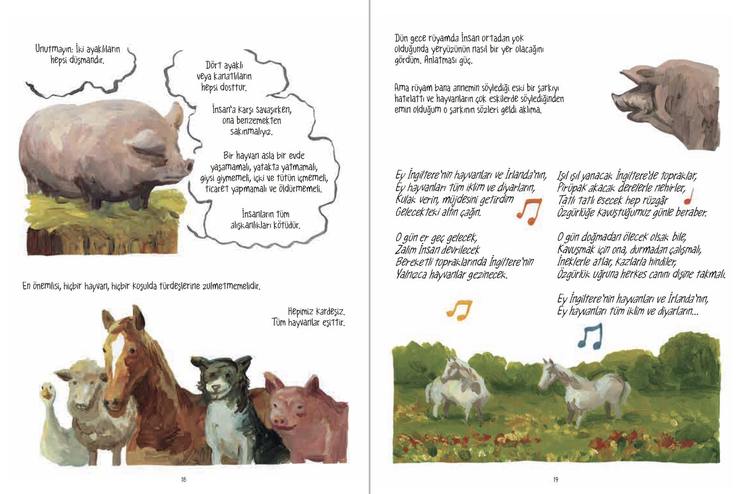 İkinci Bölüm
Koca reisin ölümü ve ütopya hayali
Kutuplaşma
Ayaklanma anı
Eski kral öldü yaşasın yeni kral (ayaklanma sonrası)
7 Emir
Üçüncü bölüm
Sıkı çalışmalar
Daha da sıkı çalışacağım
Yeni bayrak
Yeni refah dönemi
Küçük ama ilk ayrılımlar
BAYRAKLAR
Dördüncü Bölüm
Ayaklanma sonrası eski kral
Ayaklanmanın komşu çiftlikler üzerindeki etkisi
Komşu çiftlikler üzerindeki etkinin diğer kralları kışkırtması
Hayvan çiftliğinin geri alınmaya çalışılması
Ağıl savaşı ve Snowball’ın büyük kahramanlıkları
Beşinci Bölüm
Siyasette tarafgillik ve holiganlık
Yel değirmeni
Haset
Kutuplaşmalar
Darbe
Düşmana benzemenin ilk aşaması
Altıncı Bölüm
Köle gibi çalışmak 
Köle tacirliğinin gündeme gelmesi
Hafızaların güvenirliğini sarsmak
Yel değirmeninin Napoleon’un ihlali sonucunda yıkılması
Yaşasın yeni Goldstein
Yedinci Bölüm
Hatalardan ders çıkarmak
Domuzların çalışmayı bırakması
Kast sisteminin oluşması 
Köle tacirliğinin başlangıcı
Sahte düşman oluşturmak
Ve bir günah keçisi
Bir kahramanın aslında hiç kahraman olmayışı
Bir toplu katliam
Olayların kritiği
İngilterenin hayvanlarının sonu ve ruhsuz bir dize
Ruhsuz bir dize
Hayvan çiftliği, hayvan çiftliği inan 
Benden sana zarar gelmez hiçbir zaman
Sekizinci Bölüm
Belleklerle oynanmaya devam
En tehlikeli yalan yarısı doğru olan yalandır
Sınıflar arası farkın iyice açılması ve dalkavukluk
Bir şiir
Yeni bir saldırı
Yel değirmeni ve birçok hayvanın kaybıyla mağlubiyetle karışık zafer
Kutlama ve domuzların alkollü içkilerle tanışması
7 emirin değiştirildiğinin kanıtı
Zülme sessiz kalmak ve Benjamin
Dalkavukça bir şiir
Dokuzuncu Bölüm
Kendine acımamak ve acıttırmamak
Bir takım yeniden ayarlamalar
Rakiplerin elenmesi ve yeni nesilin kendi soyundan devam ettirilmesi
Diktatörlüğü meşrulaştırmak için Cumhuriyet
Bir kahramanın sonradan dönme bir ajana ve oradan baştan beri ajan olmasına
Boxer’ın hastalanması ve ölümü
Zulme karşı nihayet eyleme geçmek
Onuncu ve Son Bölüm
Yeni Düzen Yeni Dünya
Koyunların yeni sloganı
Domuzların iki ayak üzerinde yürümeye başlaması
7 emire son bakış
İnsanların ve domuzların dostluğu
Çiftliğin adının tekrar değişmesi
Düşmana benzeme ve savaşın hiç olmamış gibi kaybedilmesi
Karakterler hakkında ufak konuşma
Benjamin
Boxer
Sunumun sonu